L1 E.F.E.C.
TUICE : séance 5
Plan de la journée
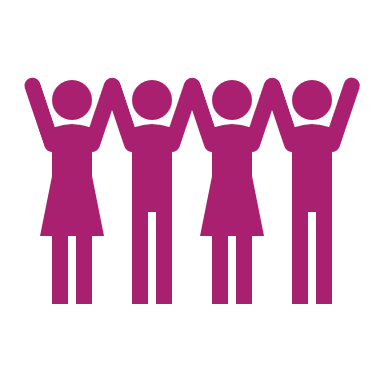 Et si on parlait encore d’IA !
Les outils numériques
PIX
2
ET si on parlait un peu d’IA !
Activités
Objectif : explorer la connexion entre les IA et le monde de l’éducation et de la culture

Compléter les trois activités du questionnaire présent sur le site dfichot.fr : Définir l’IA
from turtle import *

def essai():
    color("red")
    forward(50)
    left(90)
    
for i in range(0,4):
    essai()
    
exitonclick()
Tutoriel :
Charger / installer Thonny
Charger la bibliothèque turtle
Saisir le code ci-contre
Tester, modifier et comprendre ce code.
3
Présentation des activités interactives
4
Déroulé de la formation
TD / questions de cours

Présentation / exposé

PIX !
5
[Speaker Notes: L1 : 8 compétences de niveau 5
L2 : 16 compétences de niveau 5]
Contact :
dominique.fichot@u-bourgogne.fr
https://www.dfichot.fr
6